Objectives:  1. Graph Piecewise Functions  2. Determine if the function is continuous or discontinuous  3. Determine the domain for each piece of the function.
Definition:
A piecewise function is a function that is a combination of one or more functions.

 The rule (function) is different for different parts of the domain (x – values).
A piecewise function with either be: 

Continuous             OR              discontinuous
(all connected)				     (disconnected)
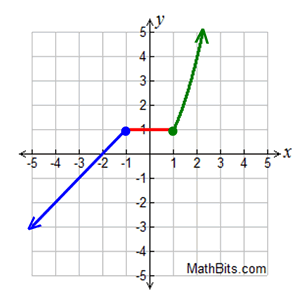 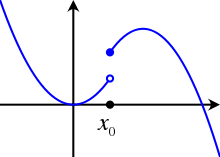 Determine if the following piecewise functions are continuous or discontinuous.
1) 					2)
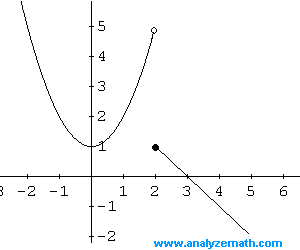 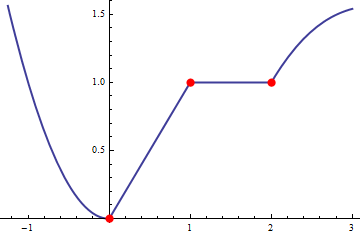 Continuous
Discontinuous
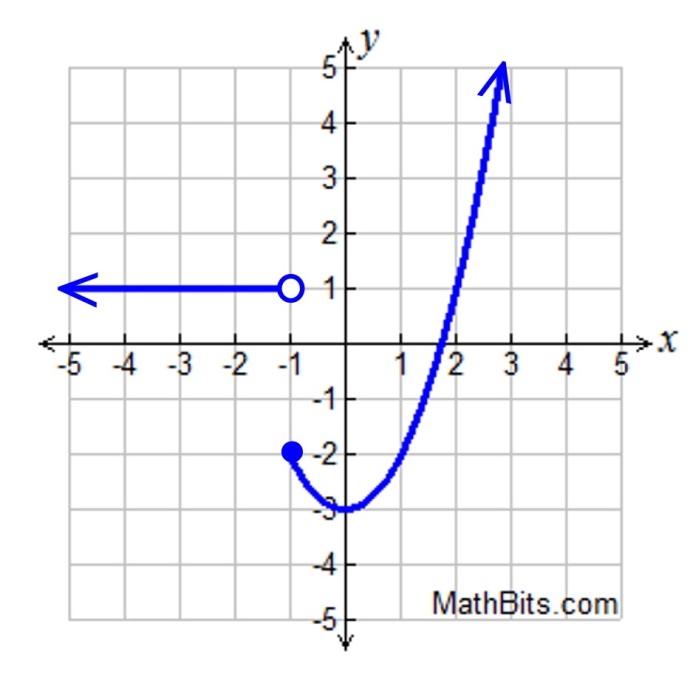 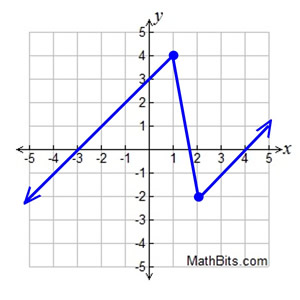 3) 					4)
Continuous
Discontinuous
Vertical Line Test
Piecewise functions are functions therefore…. They must pass the VERTICAL LINE TEST! 

A.K.A. No vertical line should touch the graph more than once.
Piecewise functions will have open and closed dots. 

Remember:
≤				>
≥				<
Included			NOT included
For example:
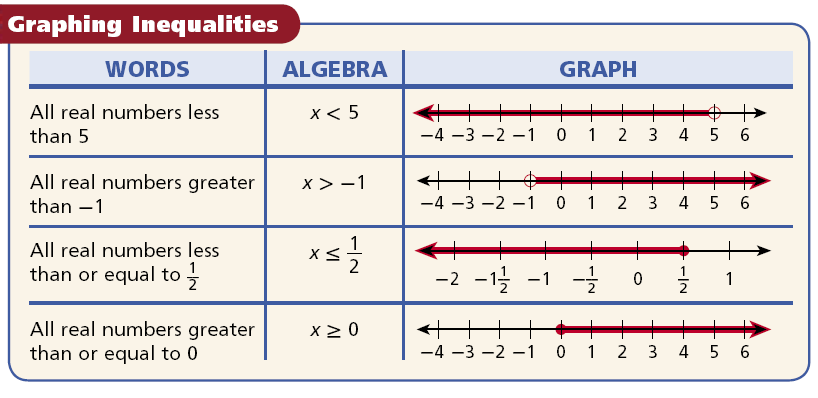 This graph DOES NOT include “5”. It only includes numbers smaller than 5 such as 4, 3, 2, 1, … etc. 

The line get’s as close to 5 as possible (i.e. 4.999999999999) but will NEVER touch 5 because of the open dot.
Do these graphs pass the vertical line test???
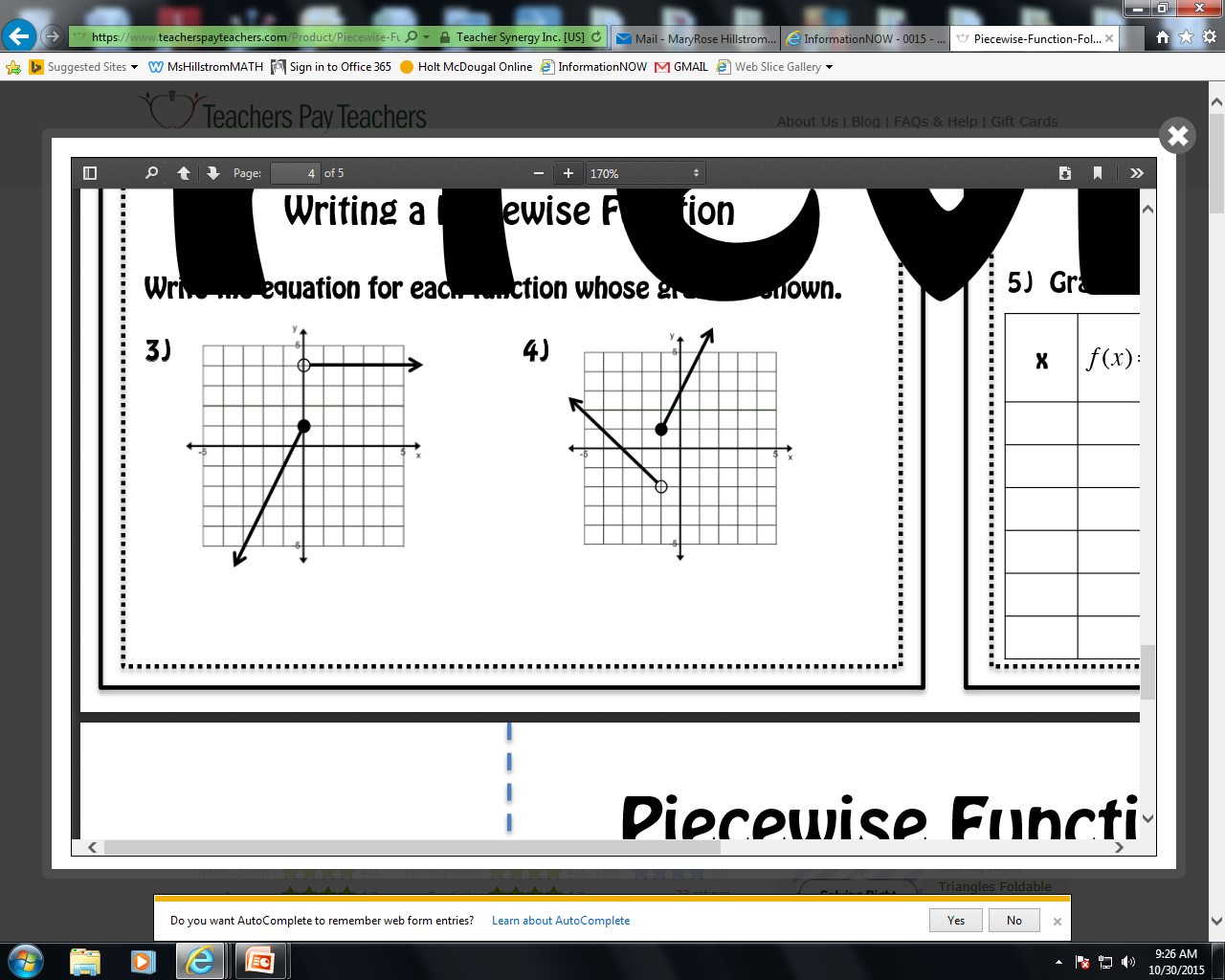 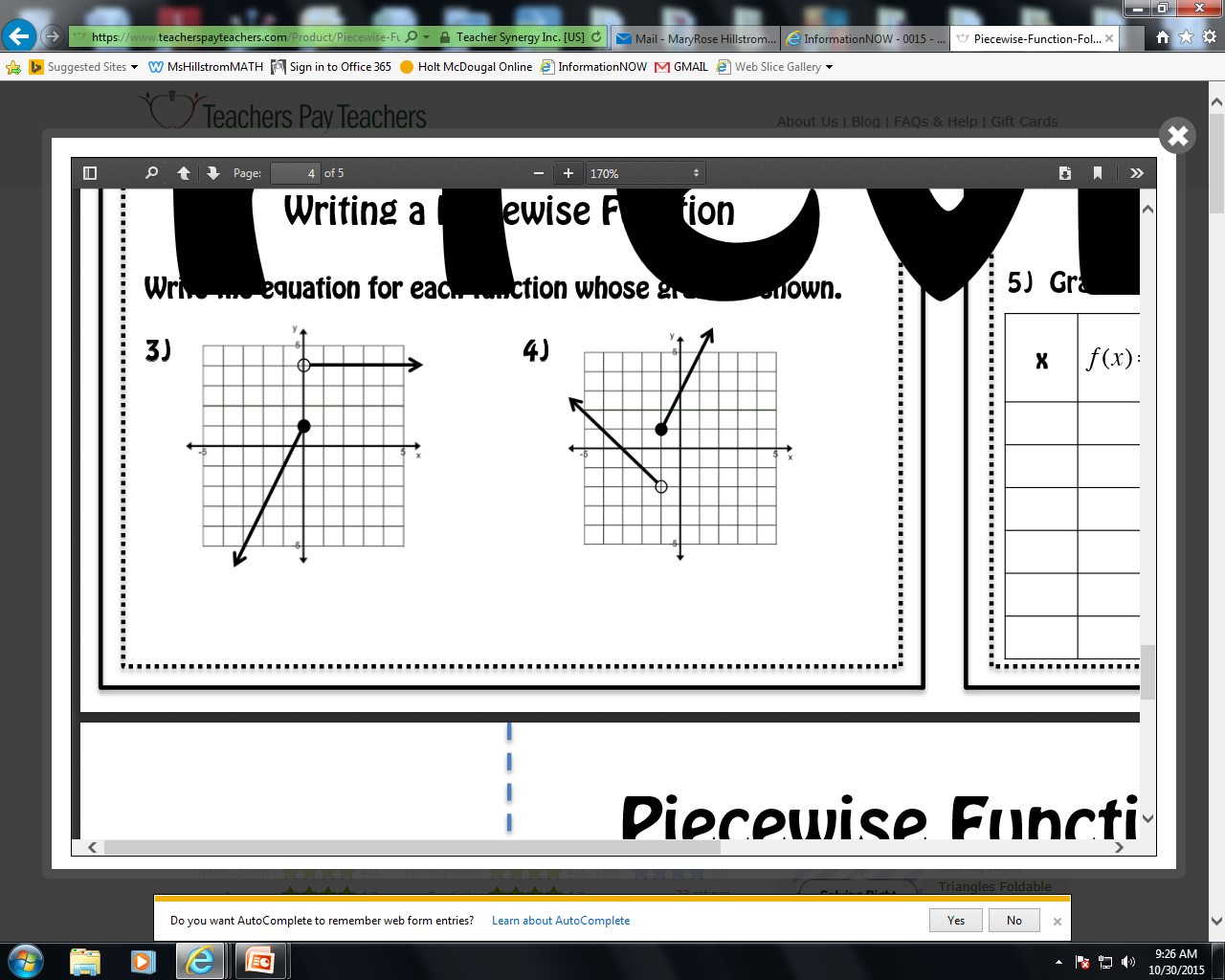 Yes! The open dot means that point is NOT included. Therefore it only crosses once!
What is the domain?? (x value)
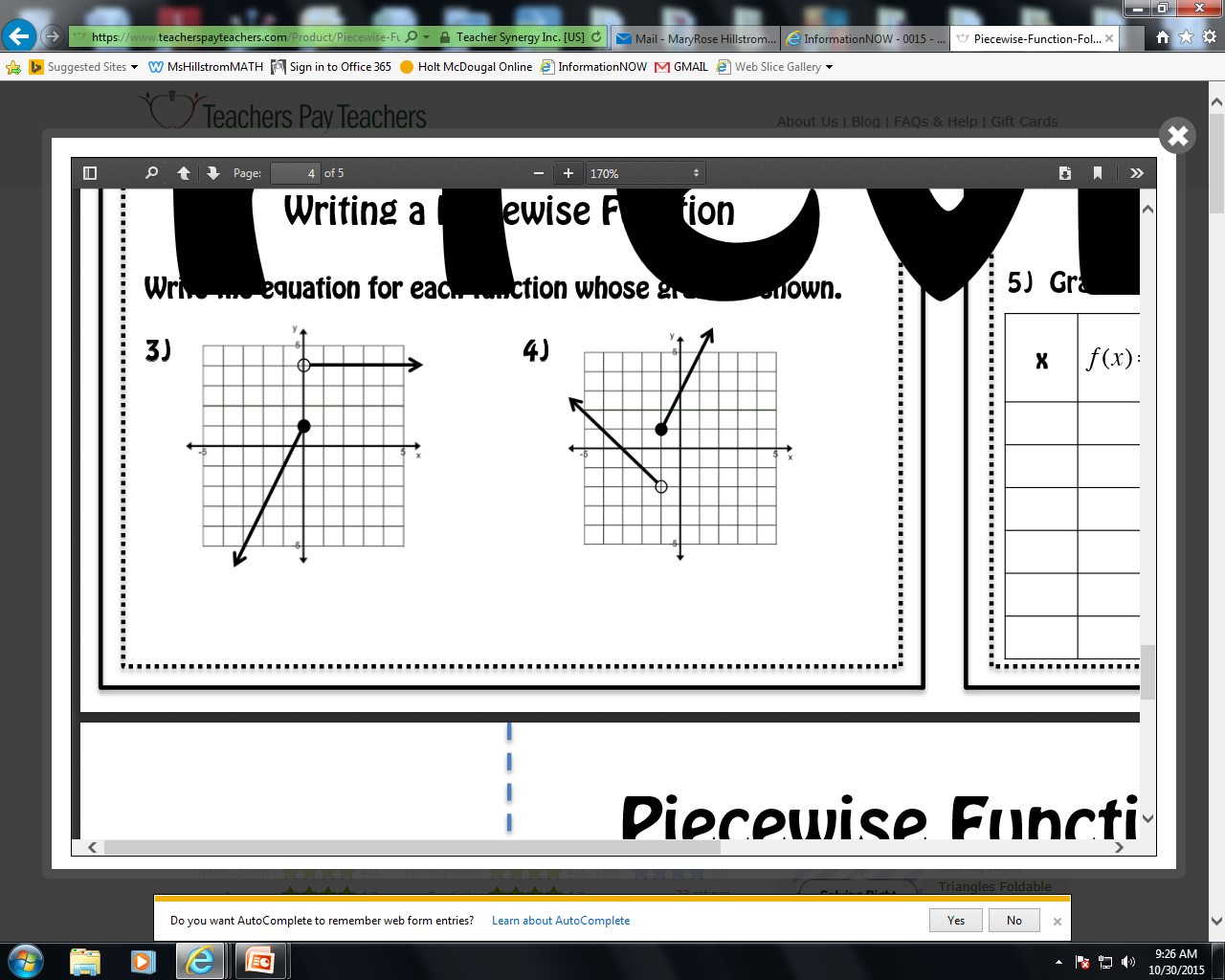 2
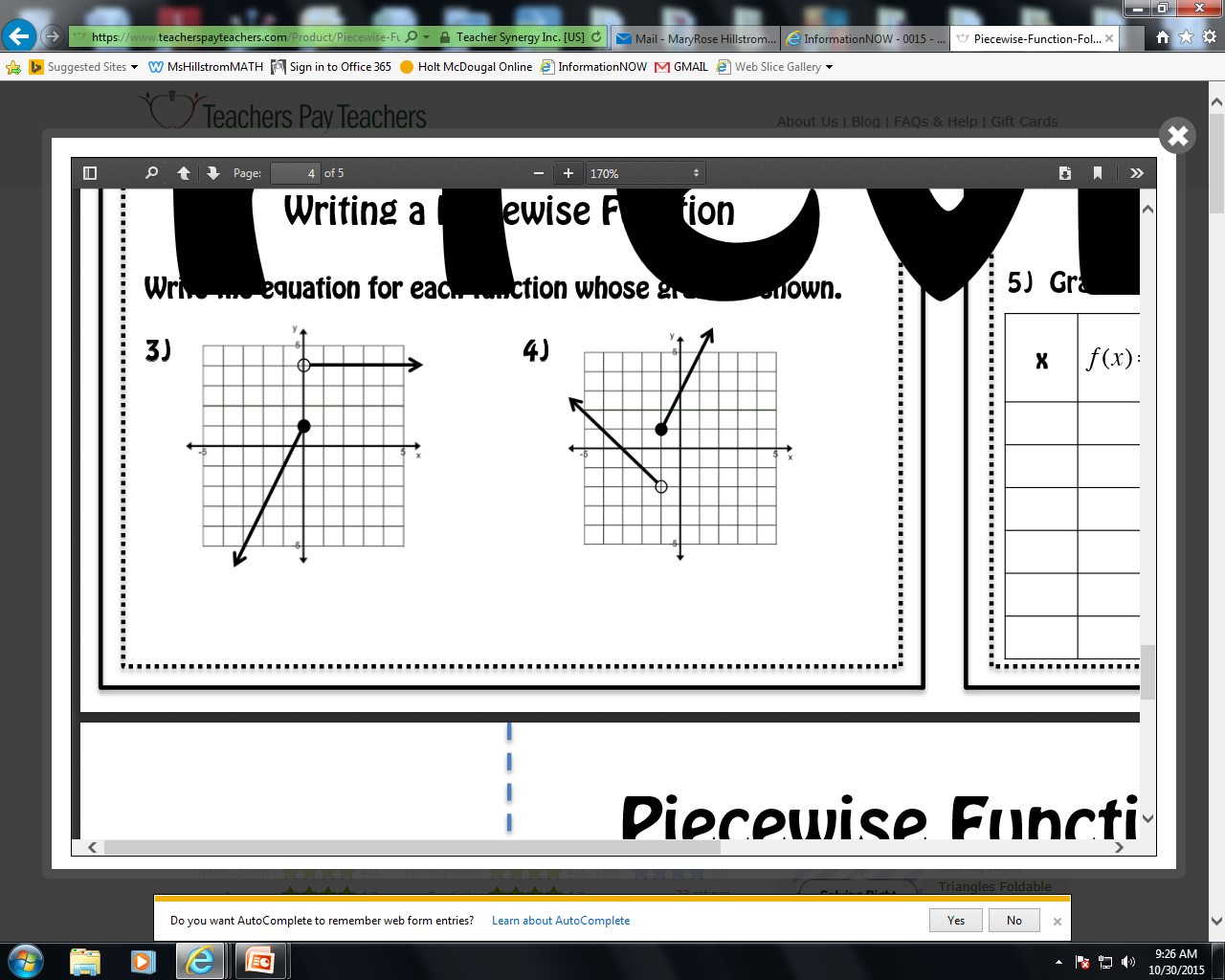 2
1
1
x ≤ 0
x < -1
Line 1: _________ 

Line 2: _________
Line 1: _________ 

Line 2: _________
x > 0
x ≥ -1
What is the domain?? (x value)
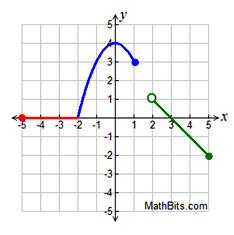 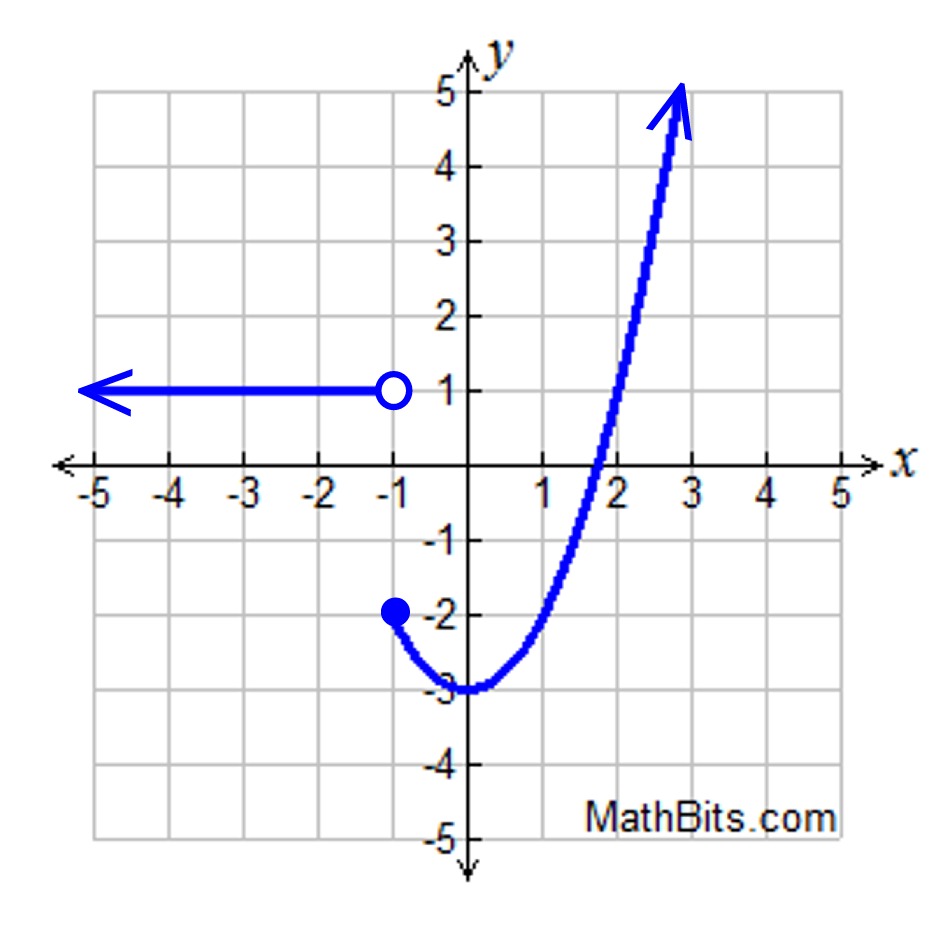 2
1
1
3
2
x < -1
Line 1: _________ 

Curve 2: ________
-5≤ x ≤ -2
Line 1: _________ 

Curve 2: _______ 

Line 3: _________
x ≥ -1
-2 ≤ x ≤ 1
2 < x ≤ 5
Determine where the piecewise function is increasing, decreasing or staying the same.
1)
x > 2
Increasing: 



Decreasing: 



Stays the same:
0≤ x ≤ 1
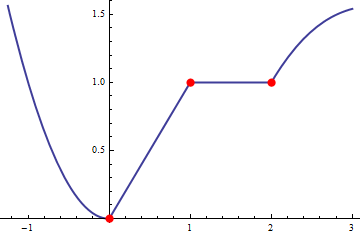 x ≤ 0
1 ≤ x ≤ 2
Determine where the piecewise function is increasing, decreasing or staying the same.
2)
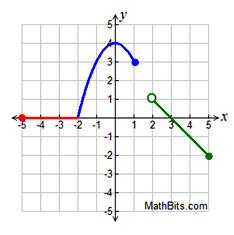 Increasing: 



Decreasing: 



Stays the same:
-2 ≤ x ≤ 0
0 ≤ x ≤ 1
2 <x ≤ 5
-5 ≤ x ≤ -2
Determine where the piecewise function is increasing, decreasing or staying the same.
3)
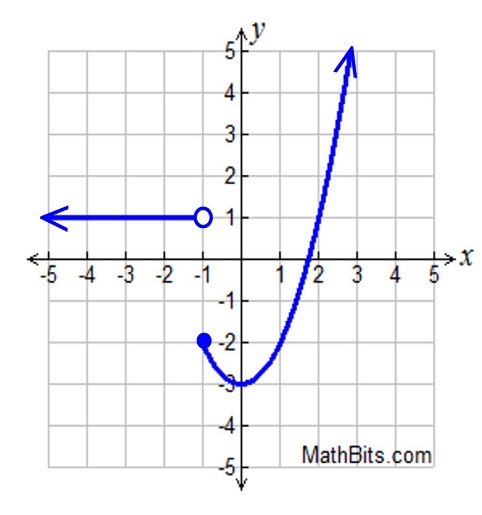 Increasing: 



Decreasing: 



Stays the same:
x > 0
-1 ≤ x ≤ 0
x < -1
Evaluating piecewise functions
Sometimes, you’ll be given piecewise functions and asked to evaluate them; in other words, find the y values when you are given an x value.  

Example #5: Evaluate f(x) for x = –6 and x = 4
-4
When x = -6, f(-6) = __________



When x= 4, f(4)= ___________
f(x) = 2x+8
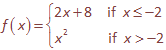 f(-6) = 2(-6)+8
16
f(x) = x2
f(4) = (4)2
Evaluating piecewise functions
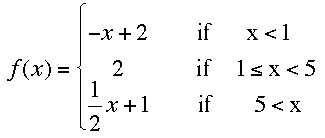 0, -1, -2, -3, ….
1, 2, 3, 4
6, 7, 8, 9, …
6) 				       7)
Evaluate f(x) when x = 8
Evaluate f(x) when x = 3
f(x) = ½x+1
f(x) = 2
f(8) = ½(8)+1 =
5
f(3) = 2
8)
Evaluate f(x) when x = 10
f(x) = ½x+1
f(x) = ½(10)+1 =
10
Evaluating piecewise functions
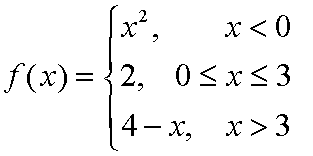 -1, -2, -3, -4 ….
0, 1, 2, 3
4, 5, 6, 7, …
9) 				      10)
Evaluate f(x) when x = -2
Evaluate f(x) when x = 5
f(x) = x2
f(x) = 4 - x
f(-2) = (-2)2=
4
f(5) = 4 – (5) =
-1
11)
Evaluate f(x) when x = 1
f(x) = 2
f(1) = 2
Evaluating piecewise functions
12)





13)




14)
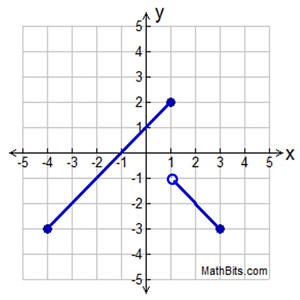 Evaluate f(x) when x = 2
When x =2, f(2)=
-2
Evaluate f(x) when x = -3
When x =-3, f(-3)=
-2
Evaluate f(x) when x = 1
When x =1, f(1)=
2
Evaluating piecewise functions
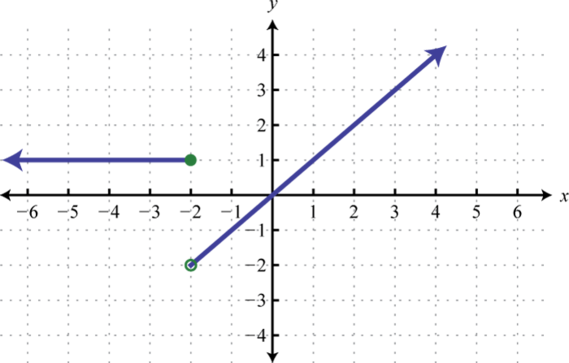 15)





16)
Evaluate f(x) when x = 4
When x =4, f(4)=
4
Evaluate f(x) when x = -3
When x = -3, f(-3)=
1
17)
Evaluate f(x) when x = -2
When x = -2, f(-2)=
1
Piecewise Practice HW – 2nd, 6th, 7th need to finish:
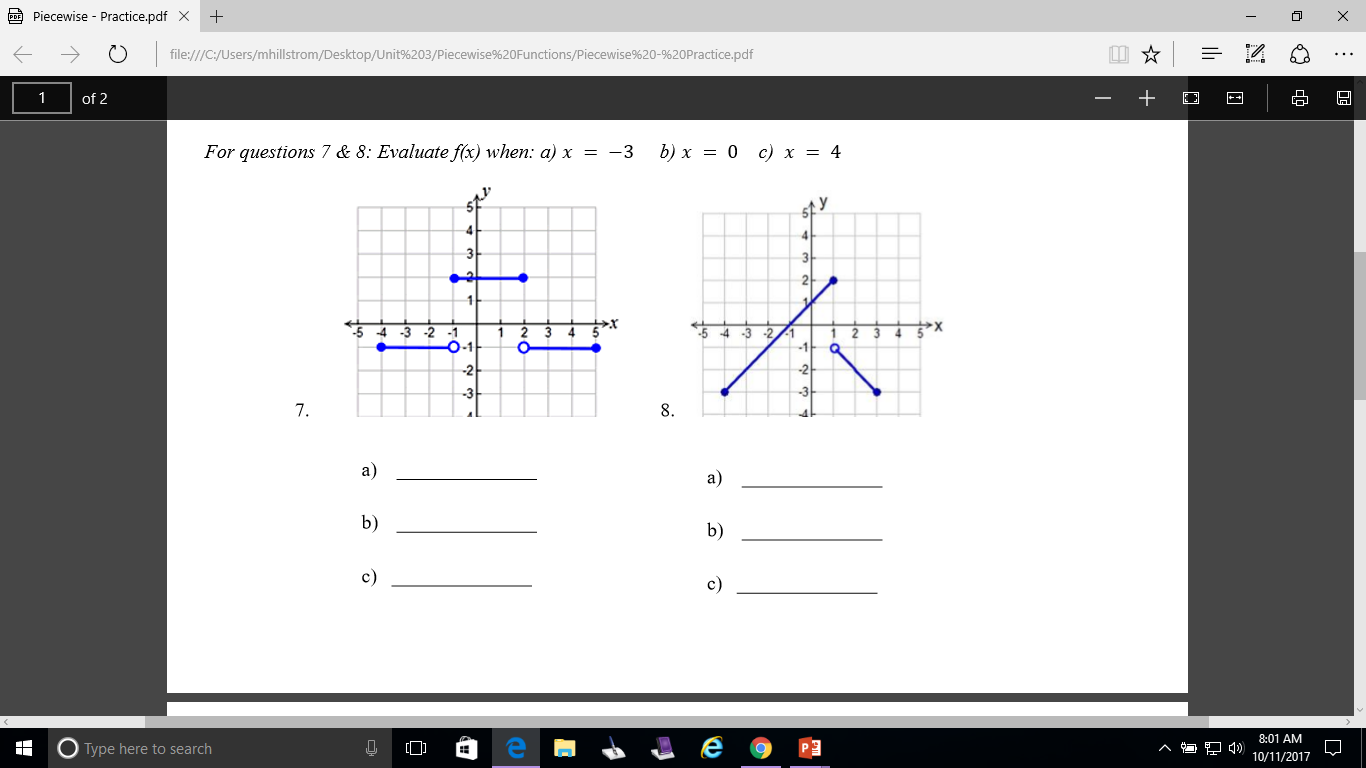 Graphing piecewise functions
18)
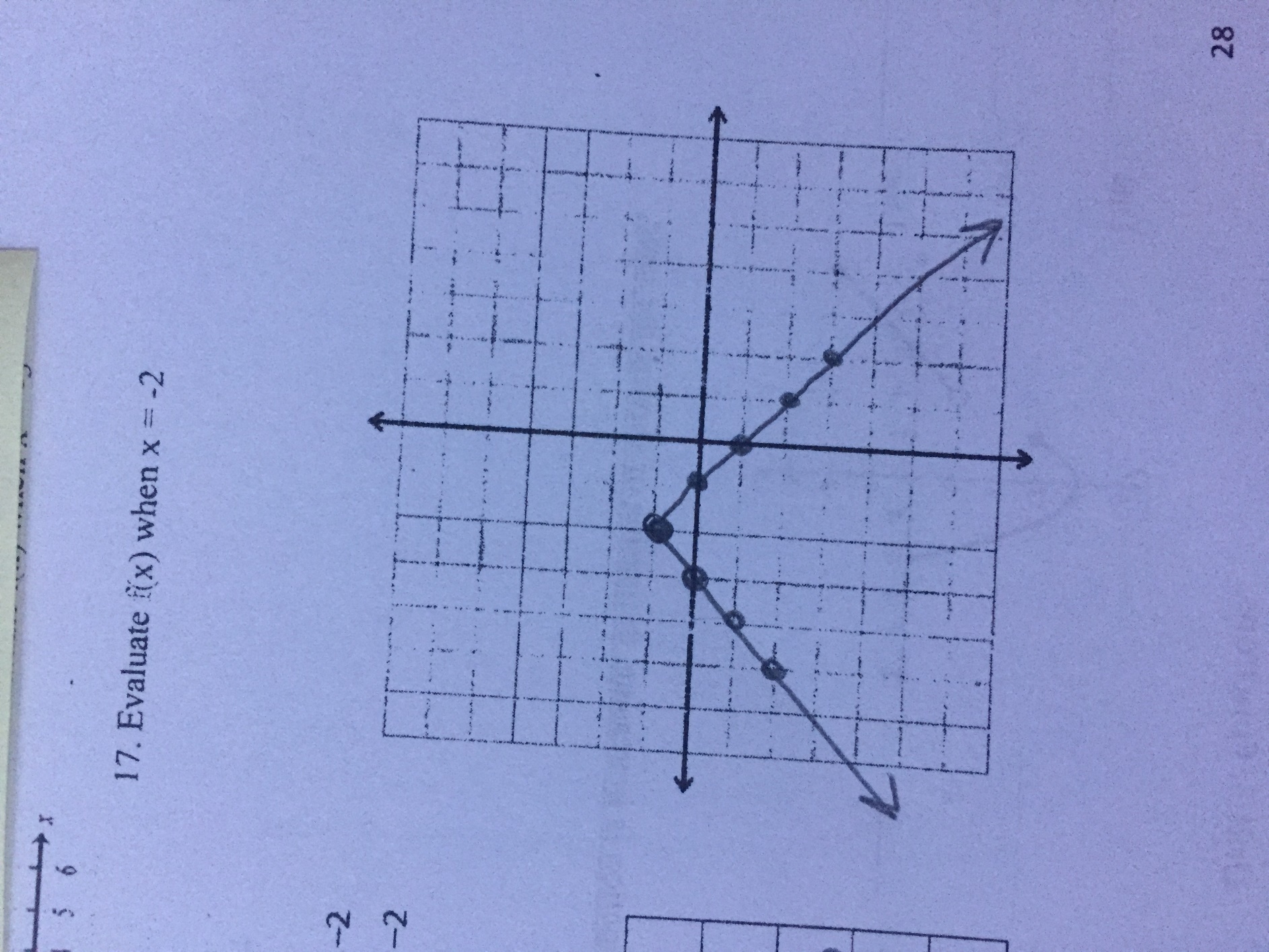 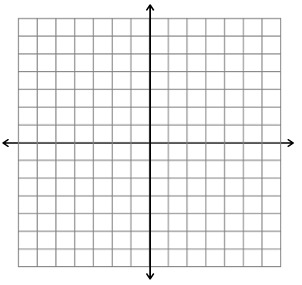 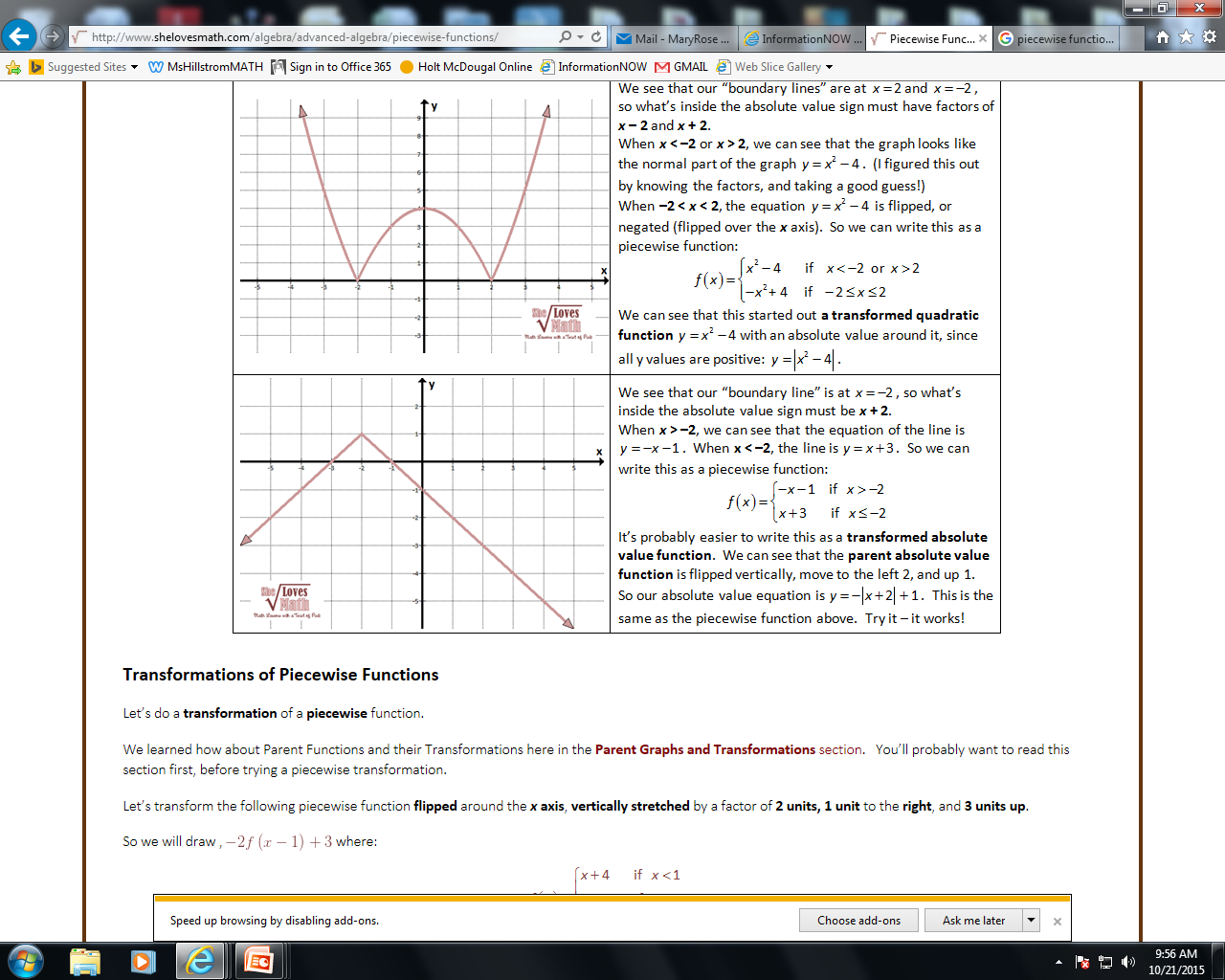 1
-2
-3
-4
-5
1
OPEN
-2 
-1
0
1
0
0
-1
-1
-2
-2
Graphing piecewise functions
19)
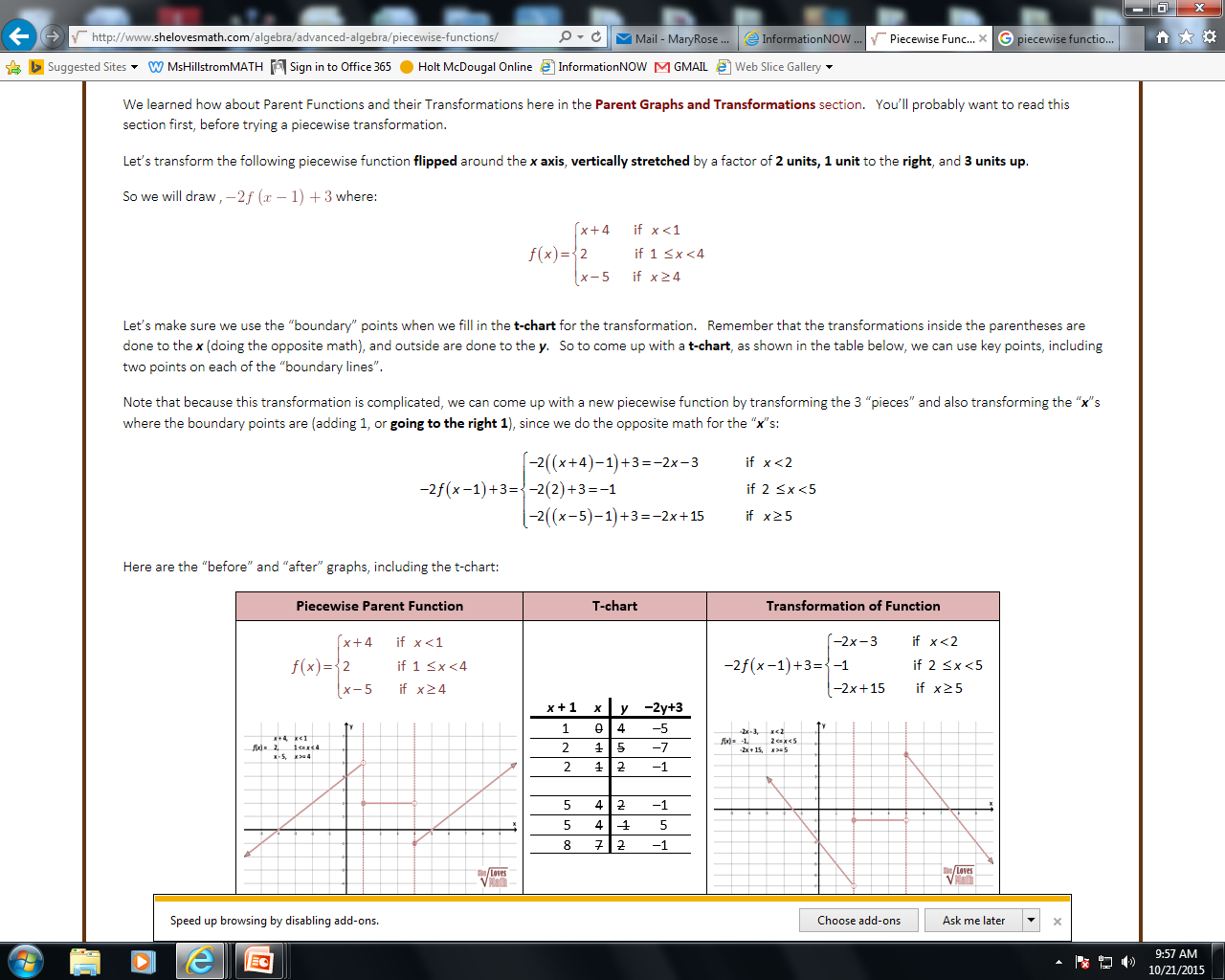 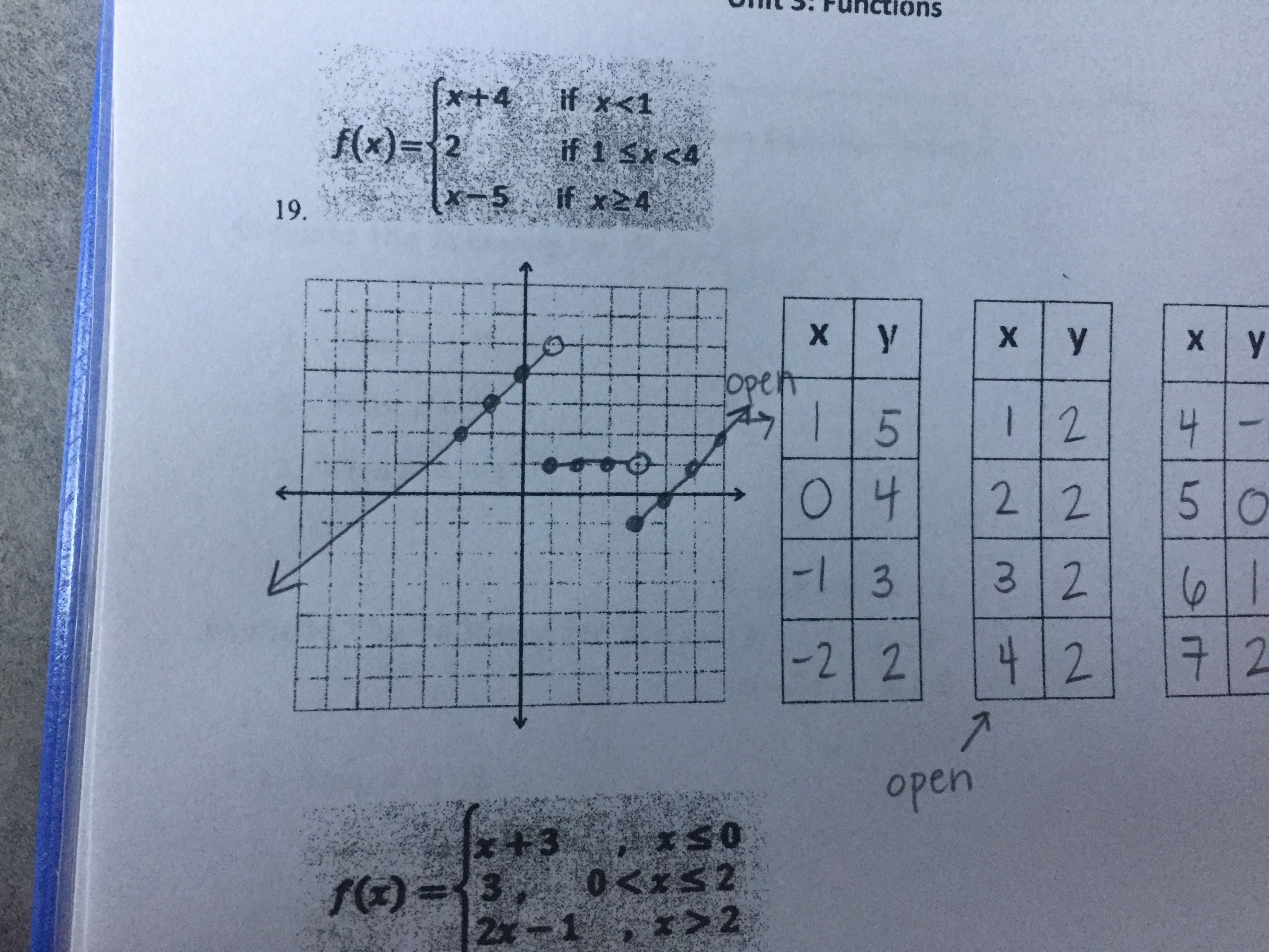 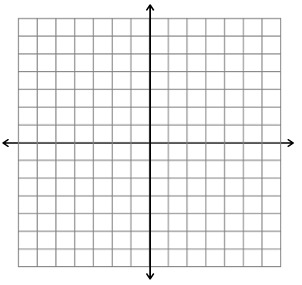 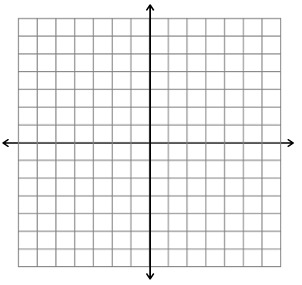 -1
5
2
1 
0
-1
-2
1
2
3 
4
4
5
6
7
OPEN
4
2
0
3
1
2
2
2
2
OPEN
Graphing piecewise functions
20)
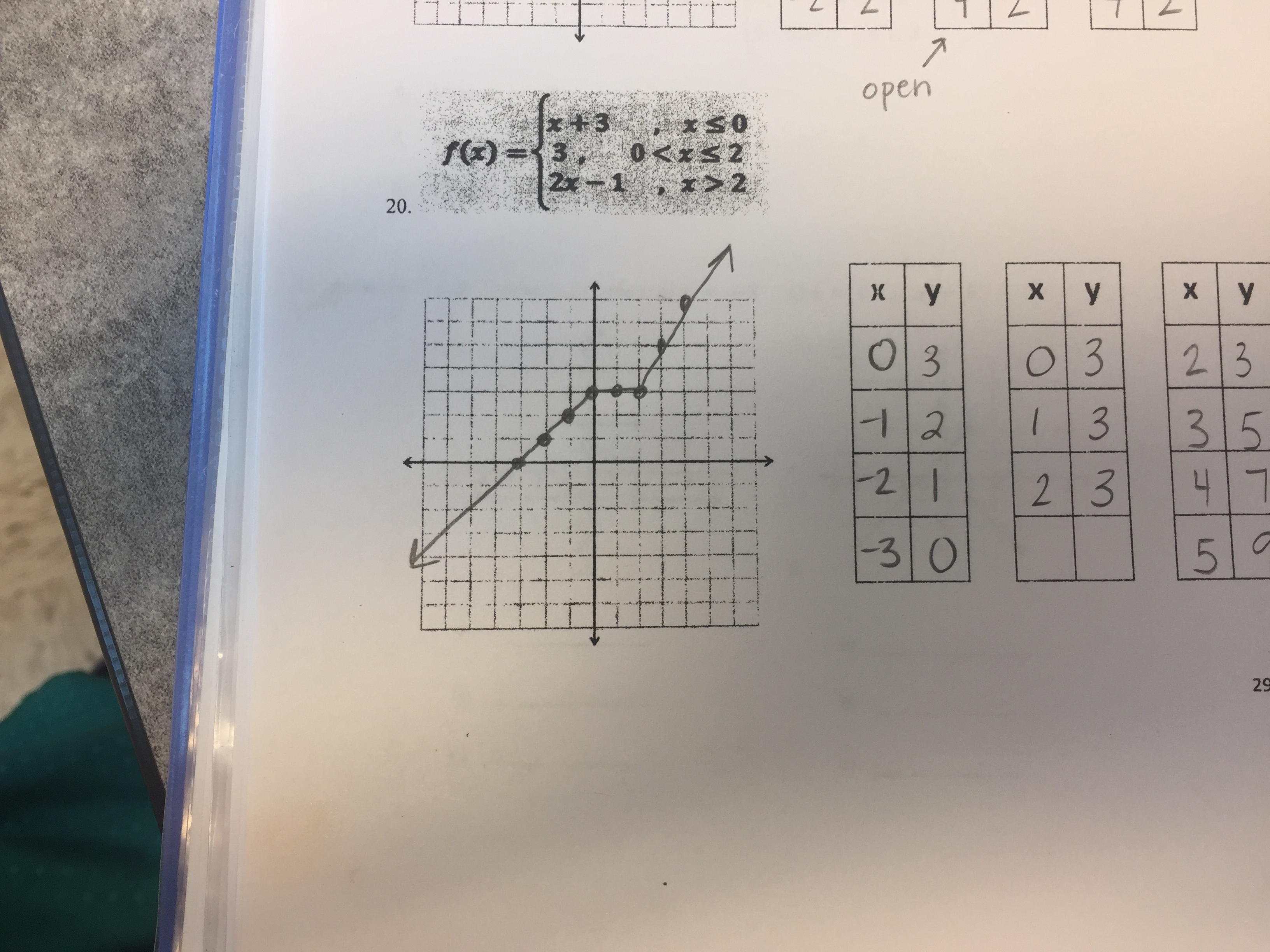 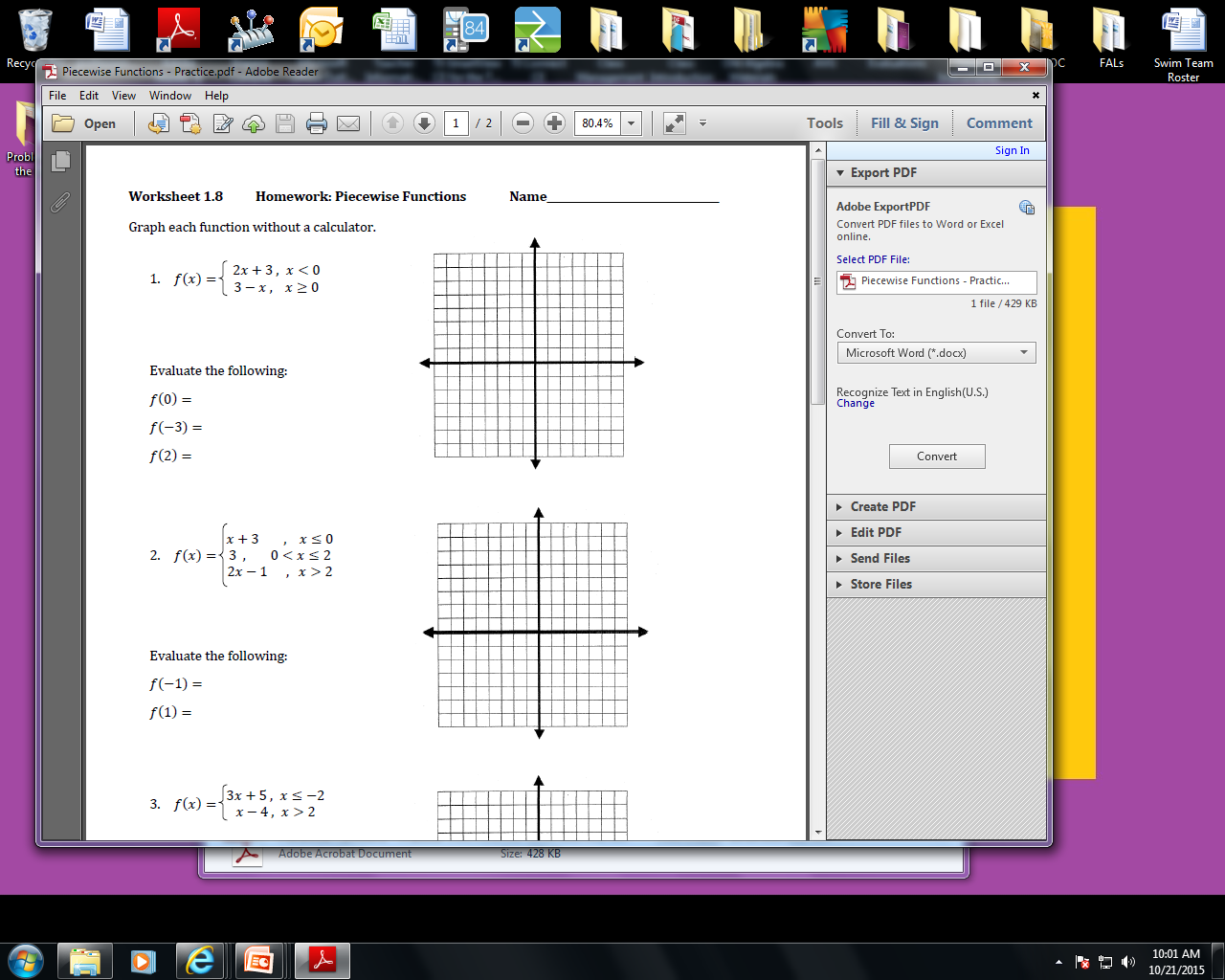 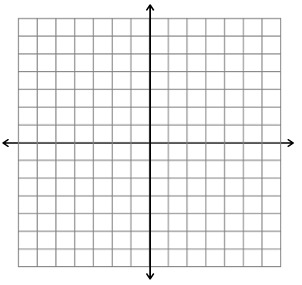 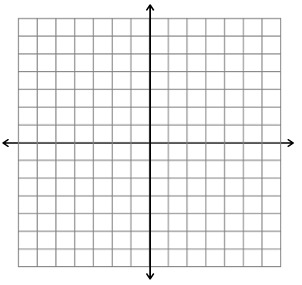 OPEN
OPEN
3
3
0 
1
2
3
0 
-1
-2
-3
2 
3
4
5
2
5
3
1
7
3
0
9
Objectives: 1. Graph Step Functions 2. Evaluate Step Functions 3. Determine the domain of Step Functions
Definition:
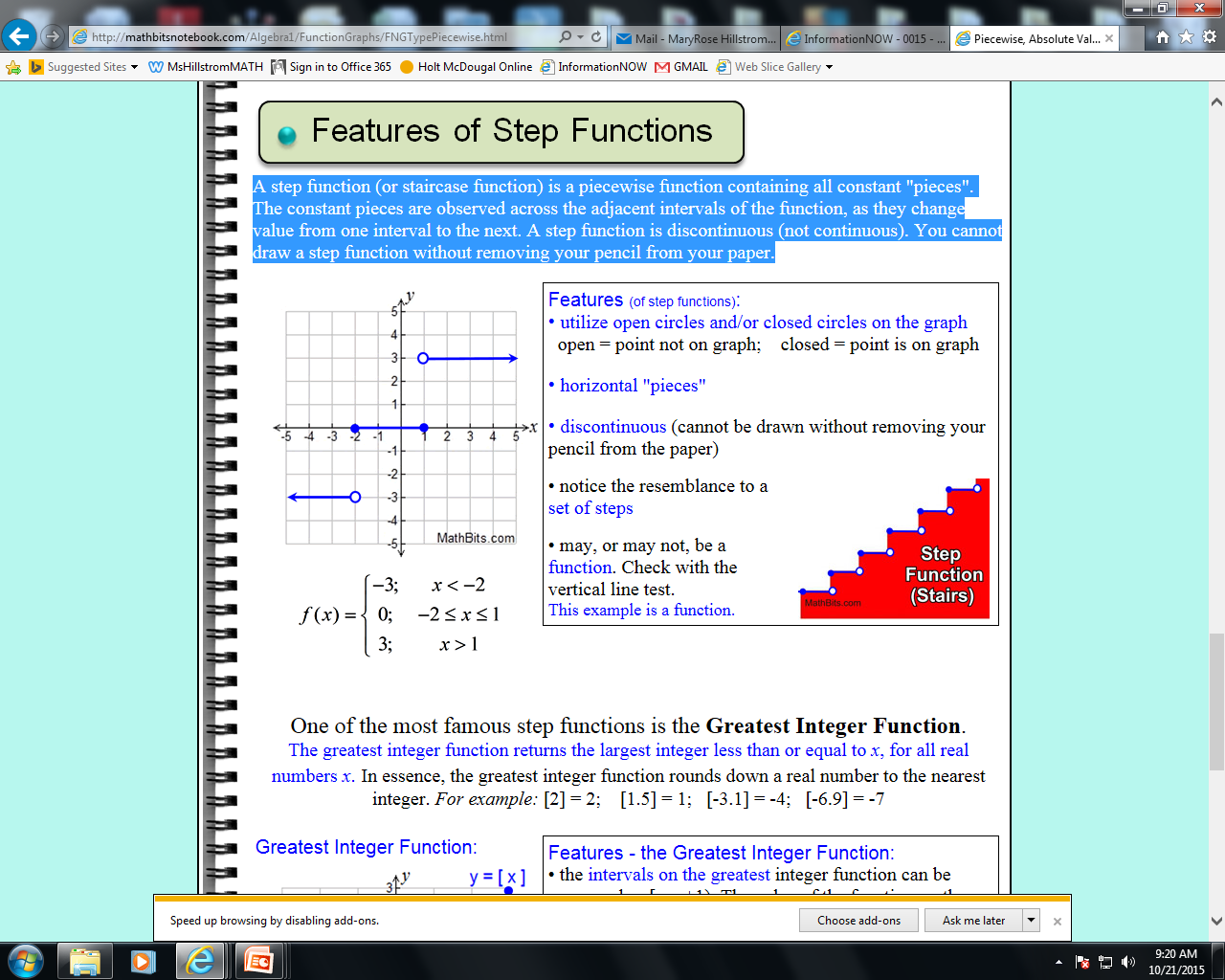 A step function (or staircase function) is a piecewise function containing all constant "pieces". 

All step functions are discontinuous (not continuous). 

You cannot draw a step function without removing your pencil from your paper.
What is the domain (x) for each step in the function?
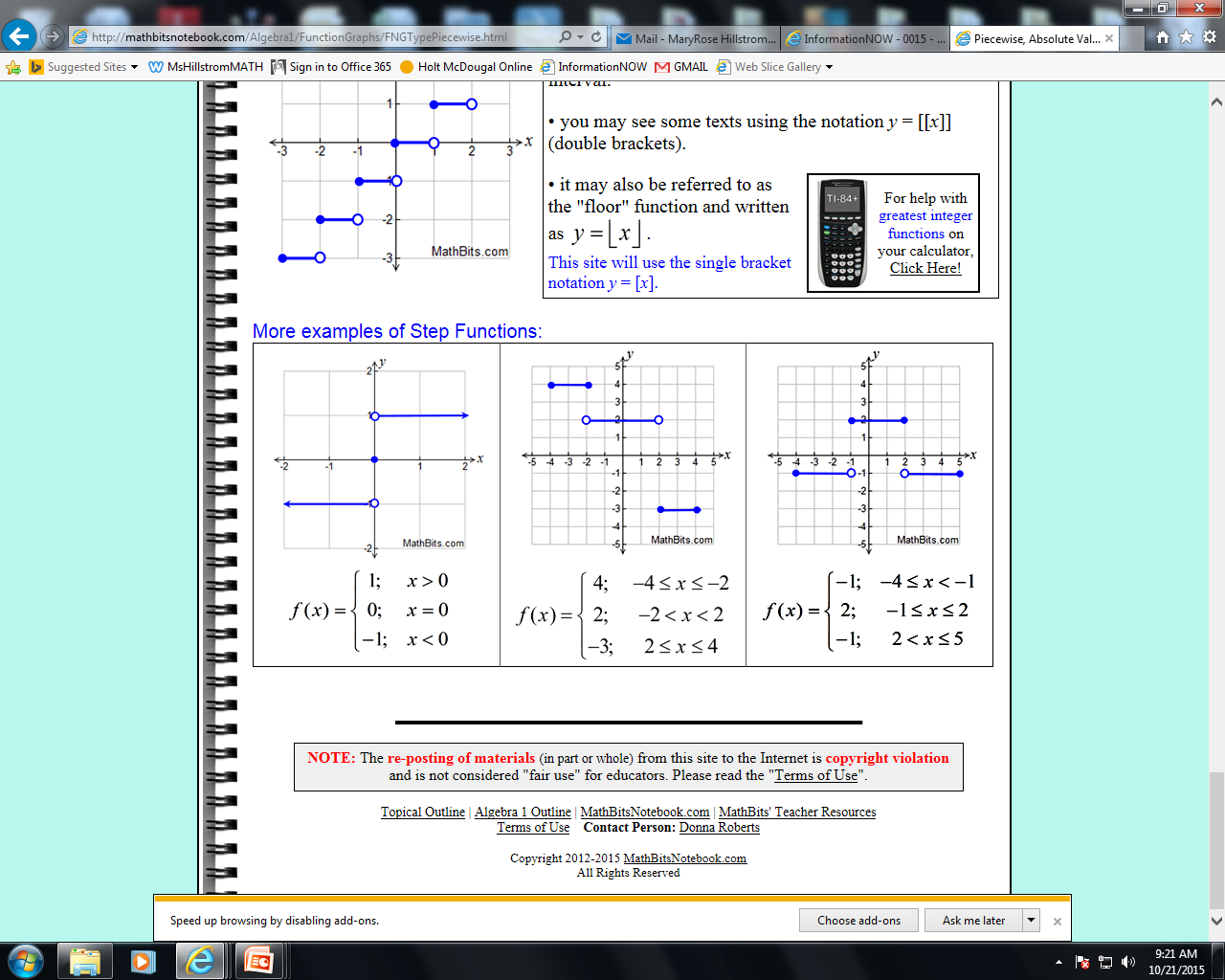 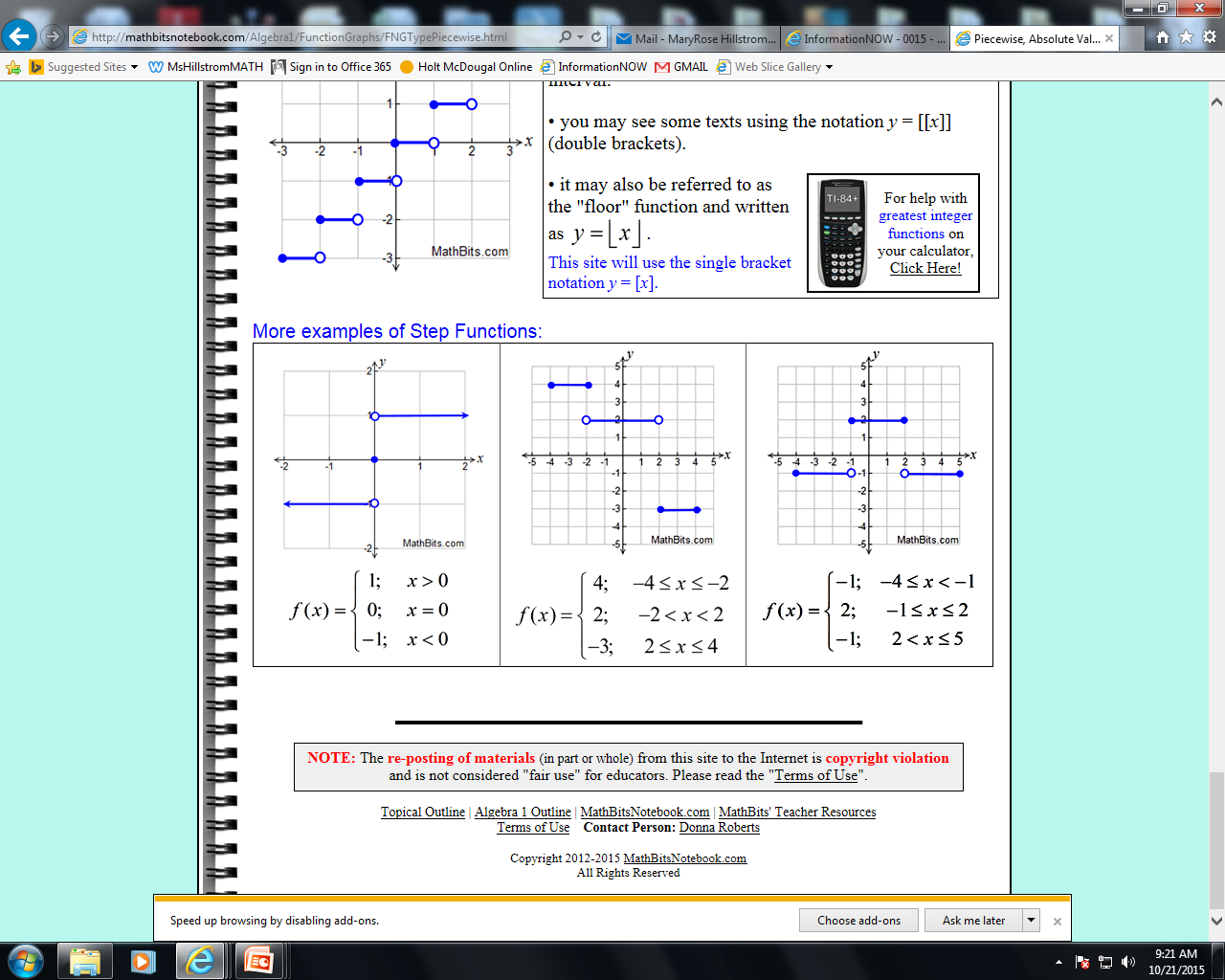 x > 0
-4 ≤ x < -1
Top: _____________ 

Middle: __________

Bottom: _________
Left: _____________ 

Middle: __________

Right: _________
x = 0
-1 ≤ x ≤ 2
x < 0
2 < x ≤ 5
Evaluating Step Functions
Sometimes, you’ll be given a step function and asked to evaluate it; in other words, find the y values when you are given an x value.
1. Evaluate when x = -4  



2. Evaluate when x = 0 



3.  Evaluate when x = 5
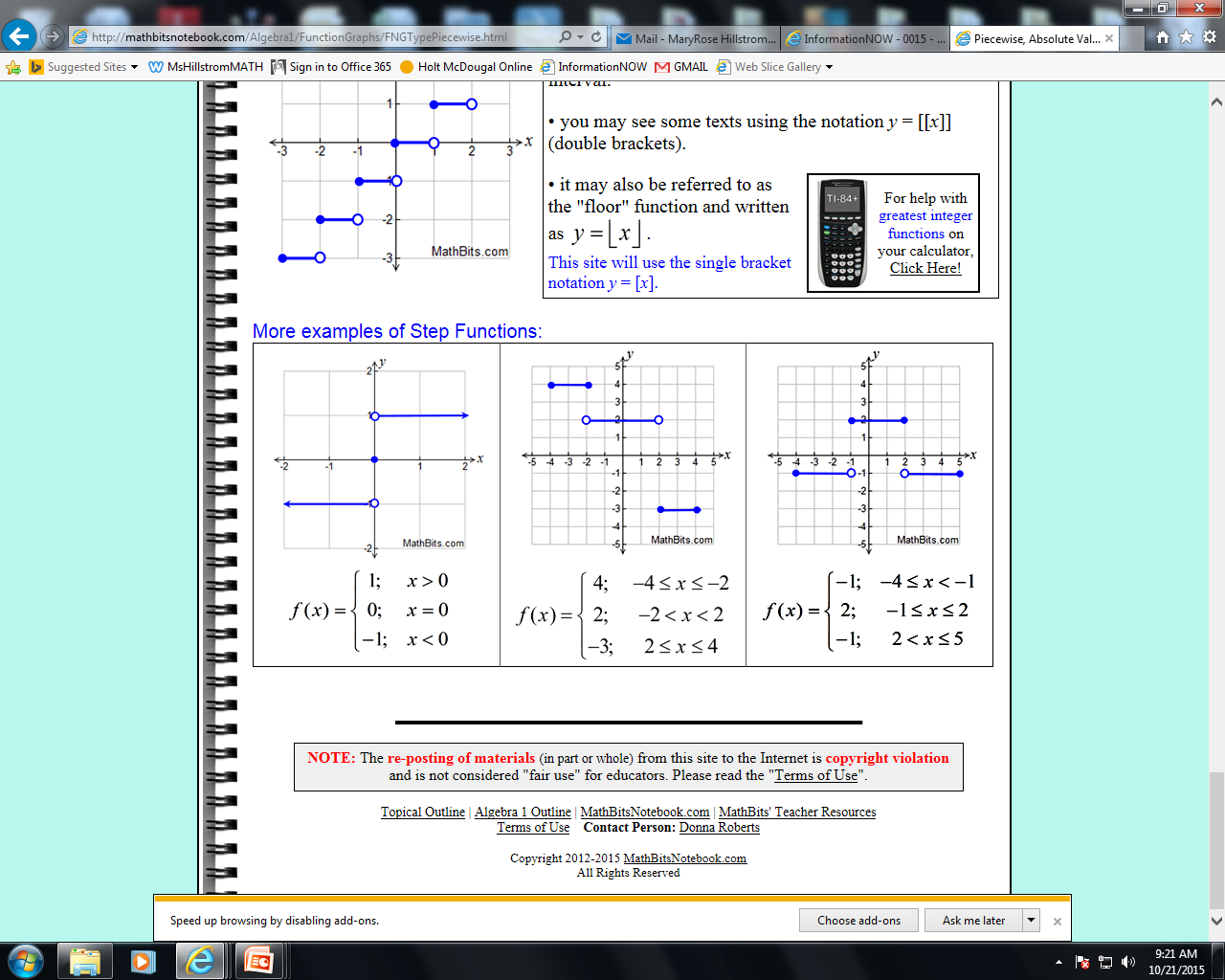 1, 2, 3, …
f(x) = -1
0
f(-4) = -1
-1, -2, -3, …
f(x) = 0
f(0) =  0
f(x) =1
f(5) =  1
Evaluating Step Functions
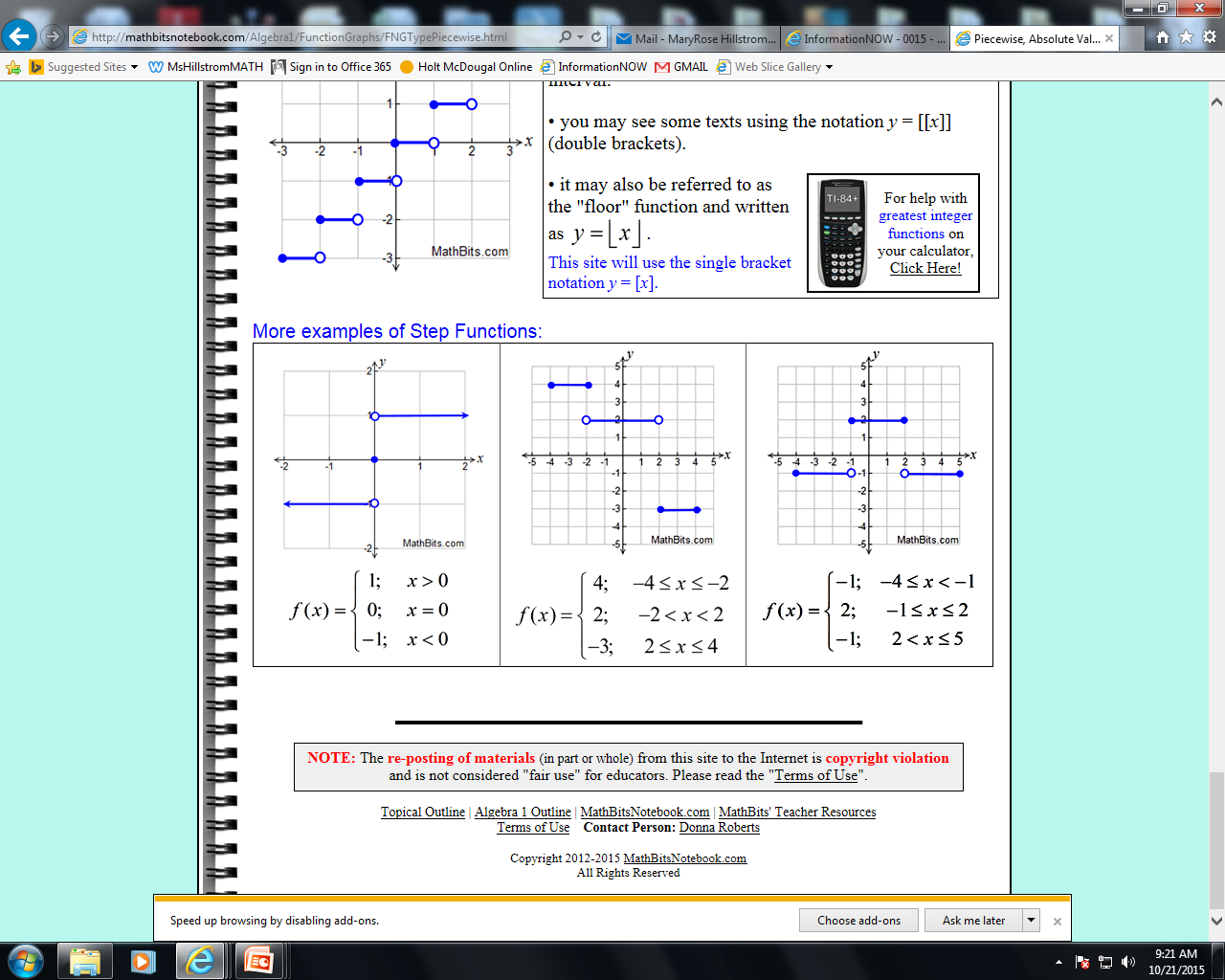 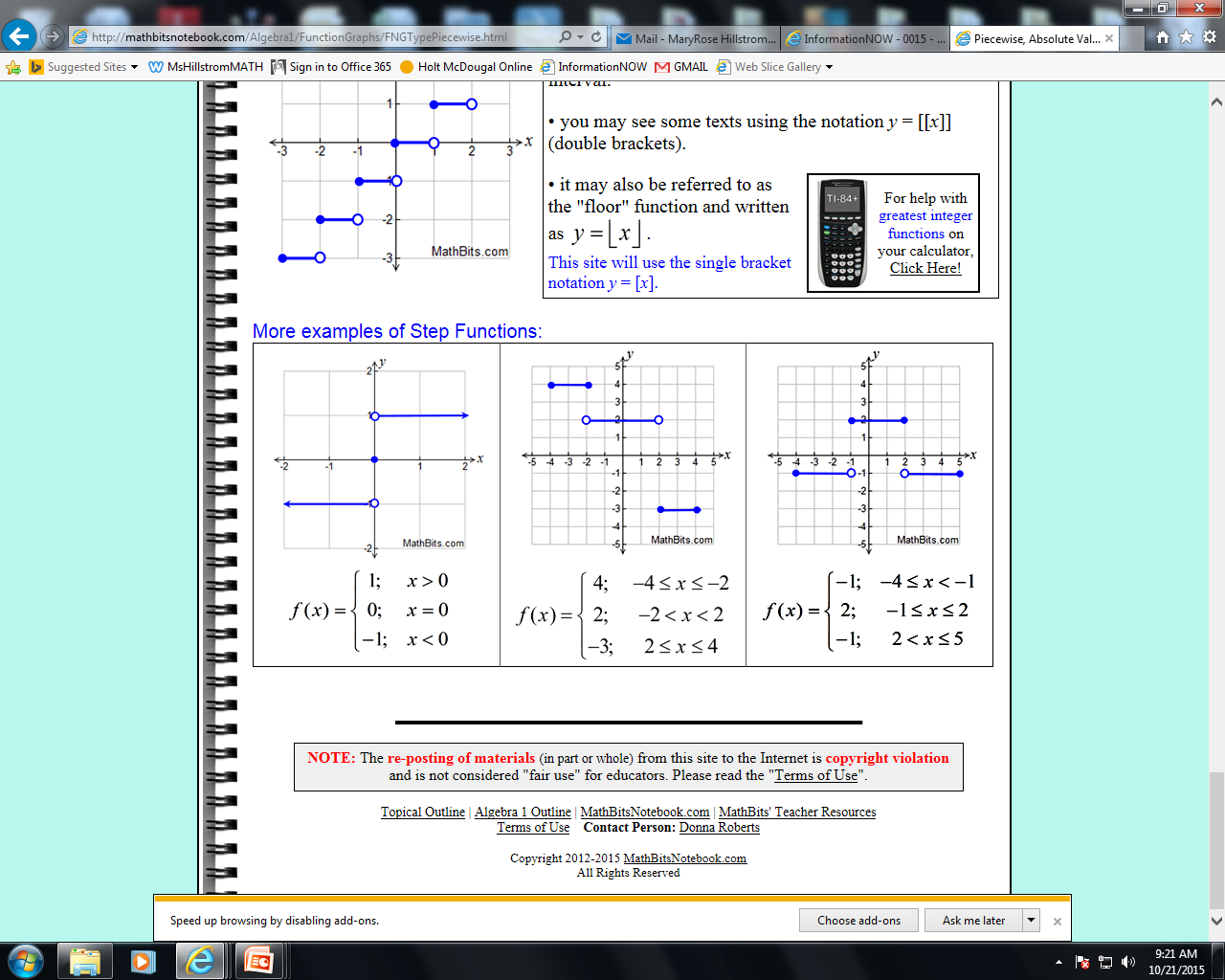 -4, -3, -2
-4, -3, -2
-1, 0, 1
-1, 0, 1, 2
2, 3, 4
3, 4, 5
7. Evaluate when x = -1



8. Evaluate when x = 1 


9.  Evaluate when x = 3
4. Evaluate when x = 3



5. Evaluate when x = 0 


6.  Evaluate when x = -2
f(x) = 2
f(x) = -3
f(-1) = 2
f(3) = -3
f(x) = 2
f(x) = 2
f(0) = 2
f(-1) = 2
f(x) = -1
f(x) = 4
f(-2) = 4
f(3) = -1
Evaluating Step Functions
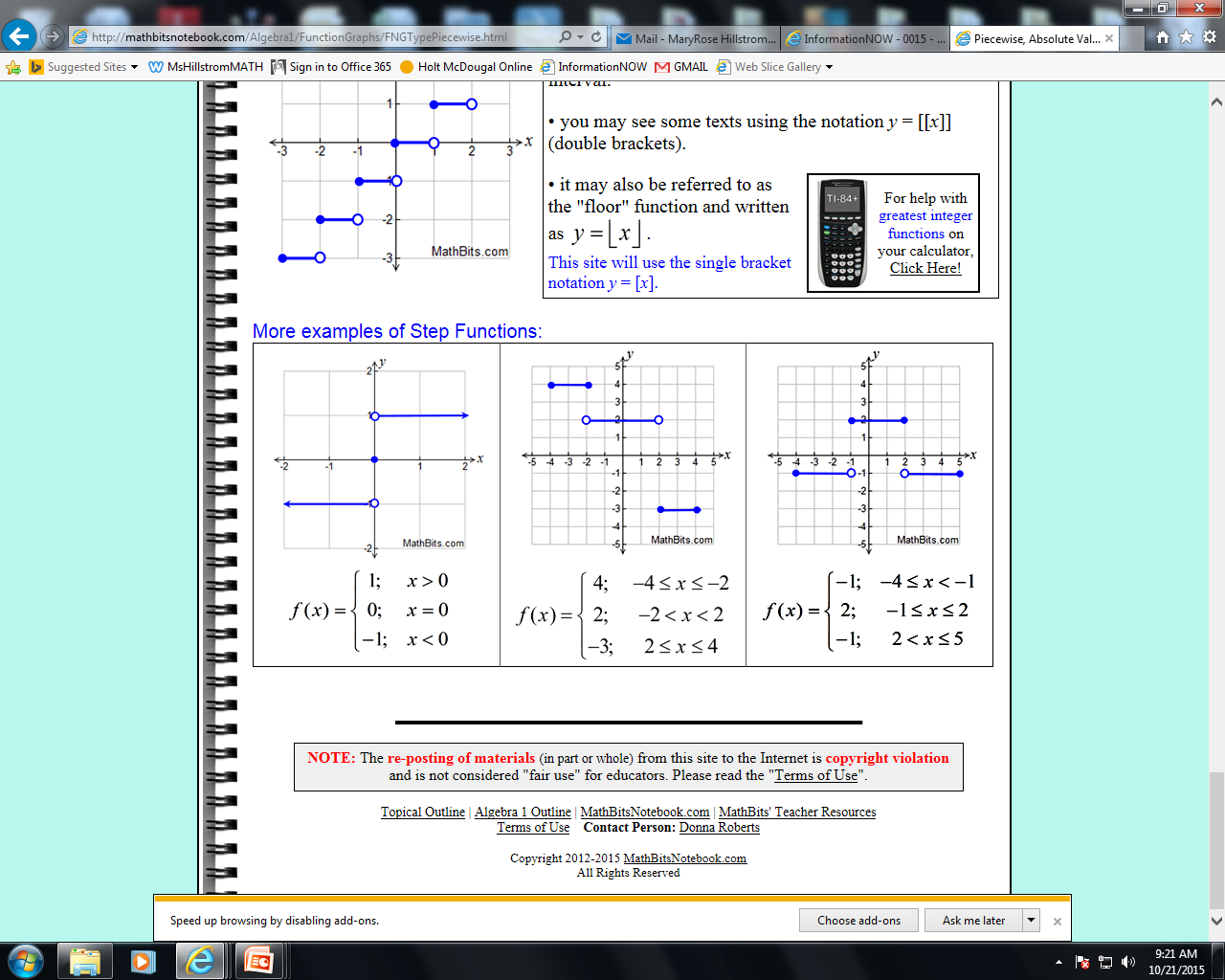 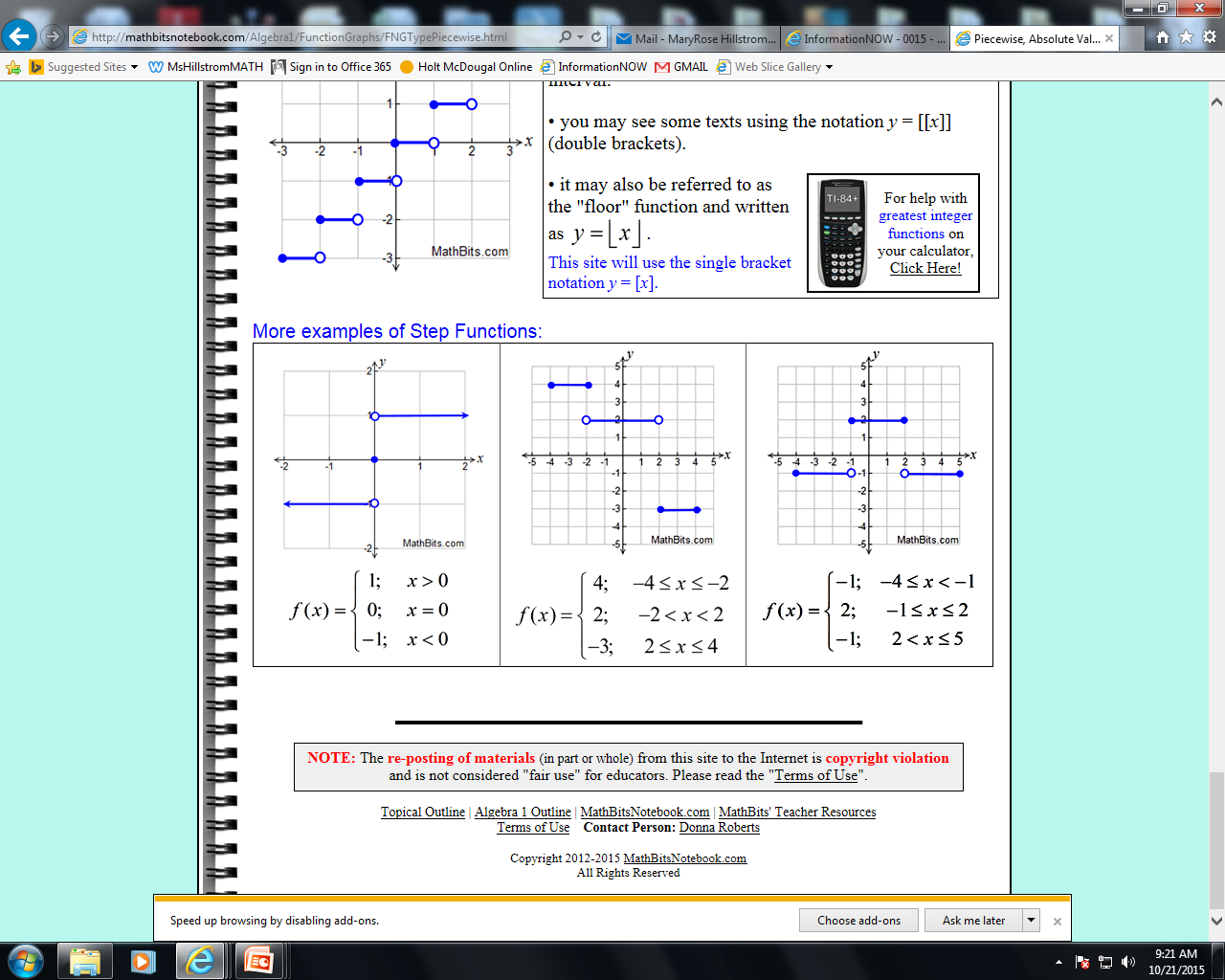 13. Evaluate when x = -1


14. Evaluate when x = 2 


15.  Evaluate when x = -3
10. Evaluate when x = -6


11. Evaluate when x = 0
 

12.  Evaluate when x = 1
When x = -6, f(-6) =
-1
When x = -1, f(-1) =
2
When x = 2, f(2) =
2
When x = 0, f(0) =
1
When x = -3, f(-3) =
-1
When x = 1, f(1) =
1
Graphing Step Functions
16)
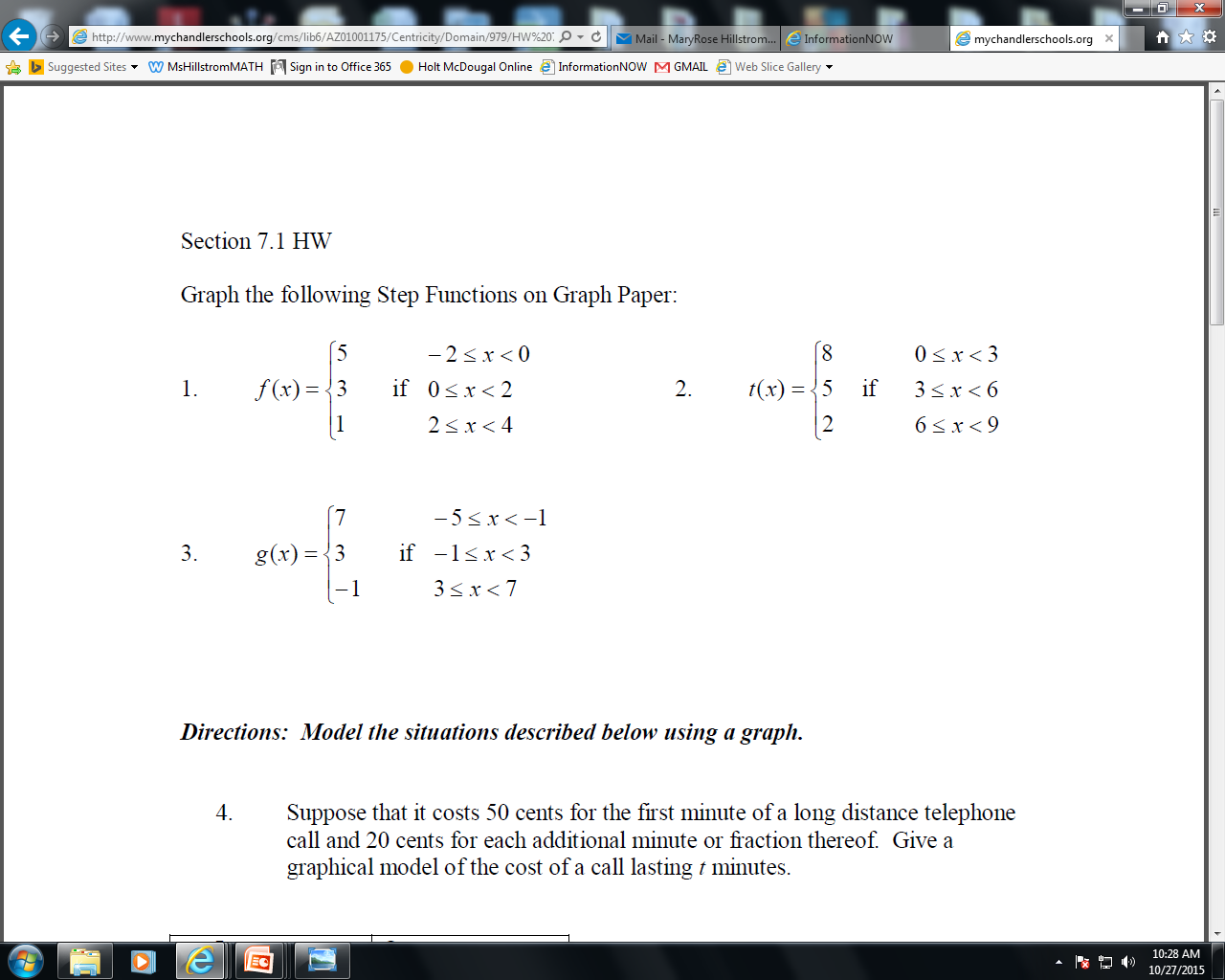 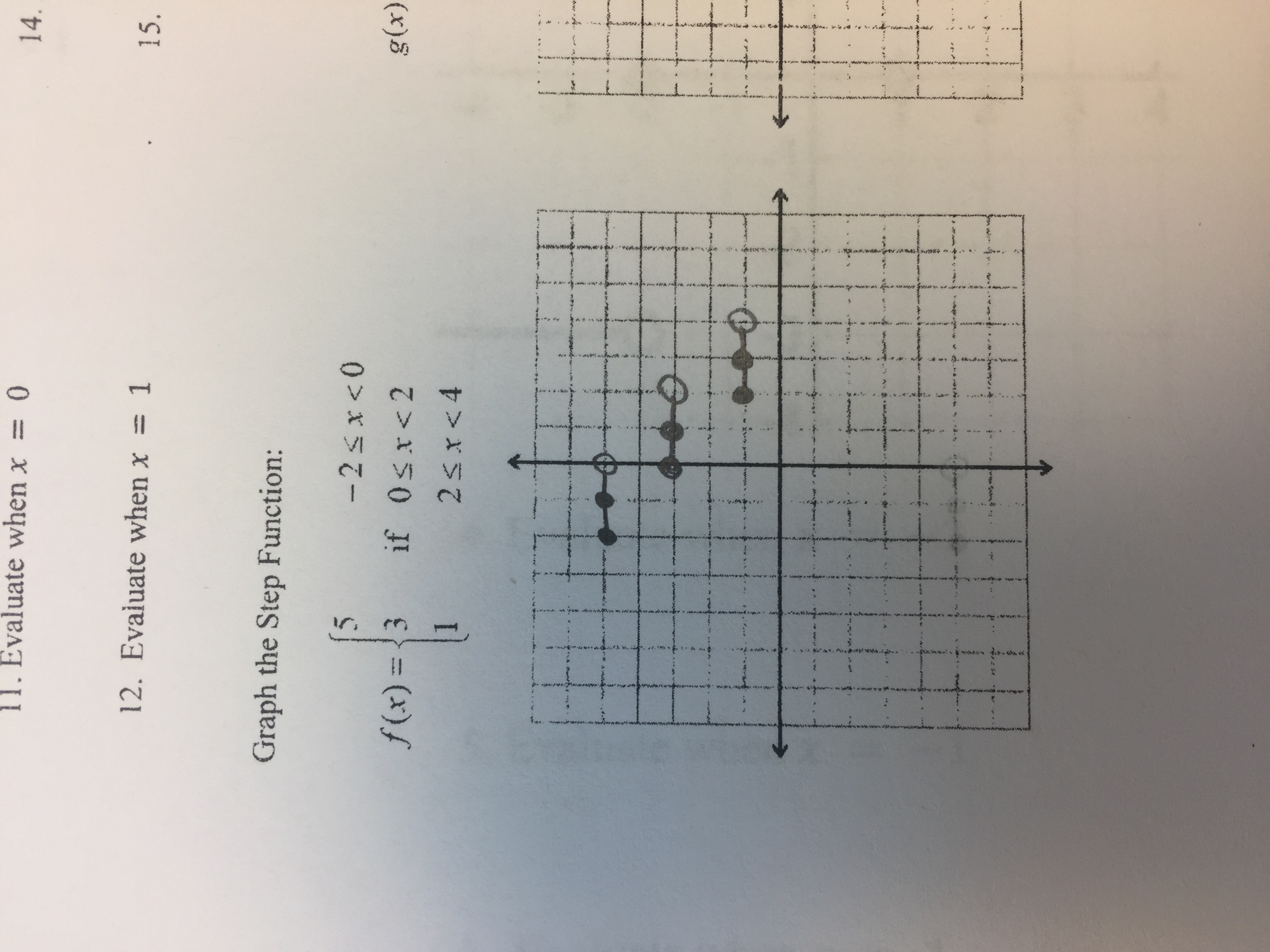 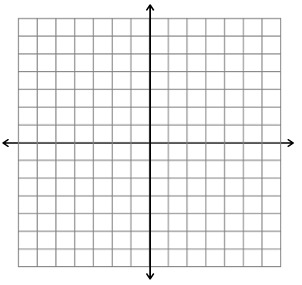 0
1 
2
2
3 
4
1
1 
1
-2
-1 
0
5
5 
5
3
3 
3
OPEN
OPEN
OPEN
Graphing Step Functions
17)
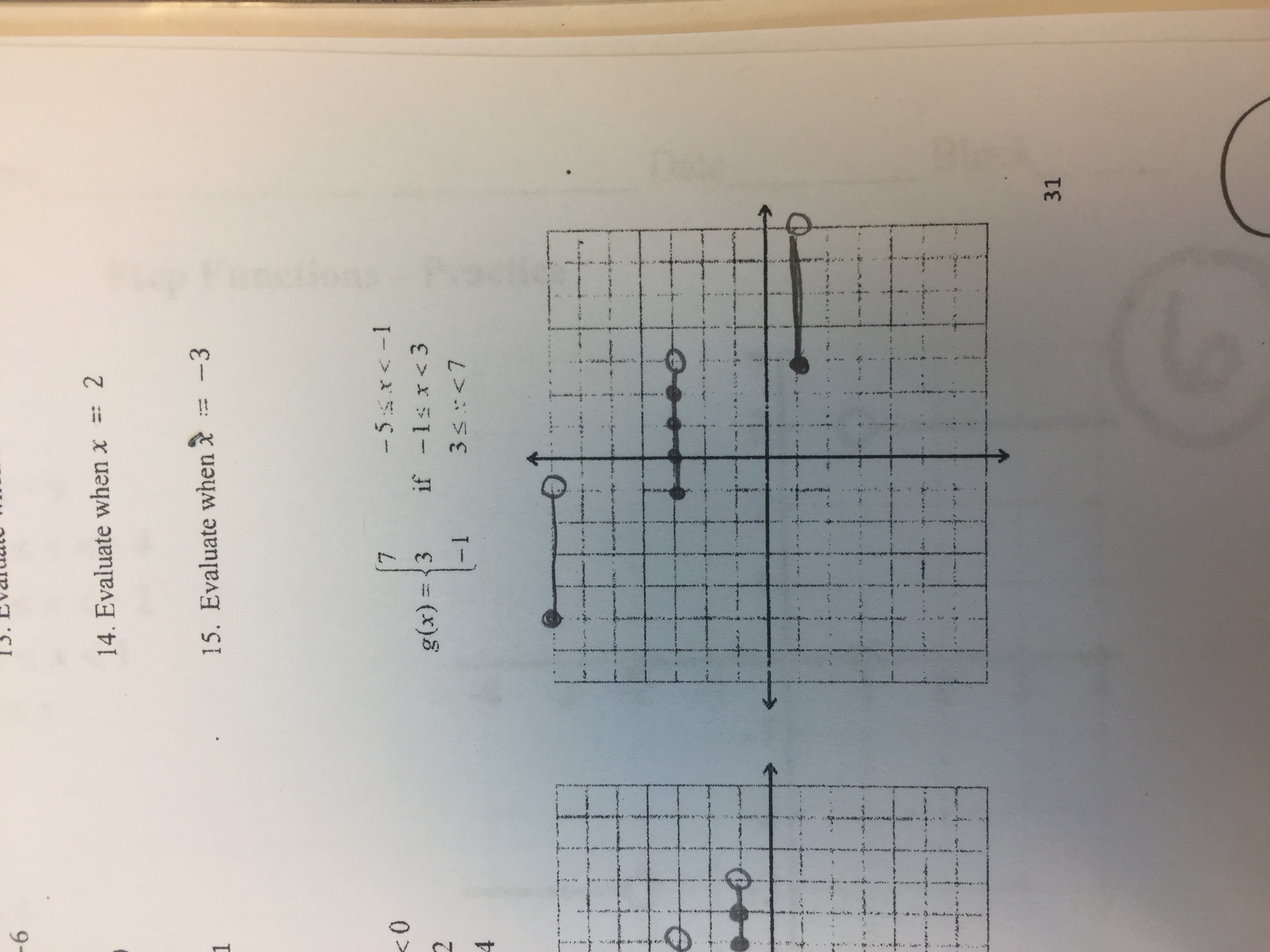 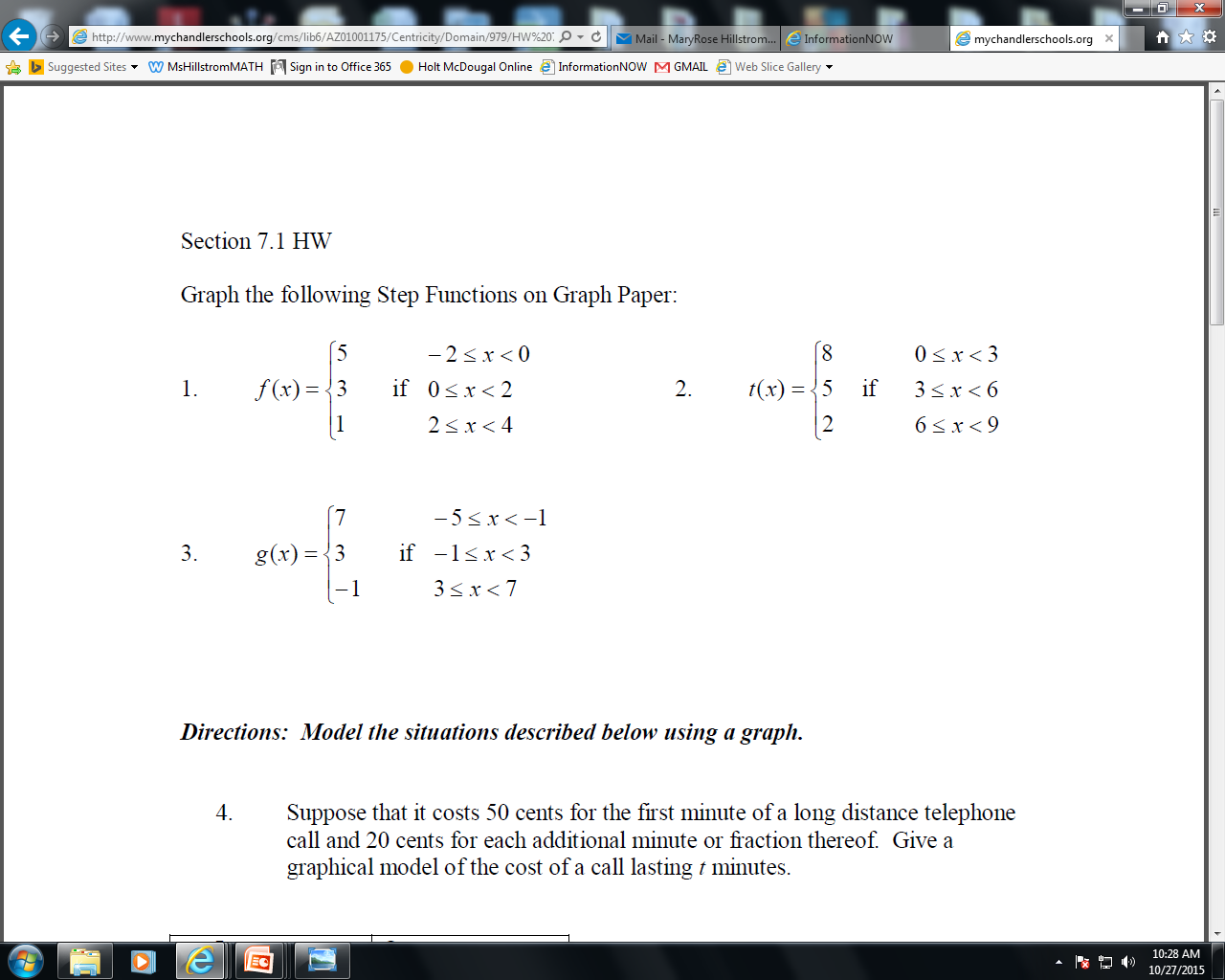 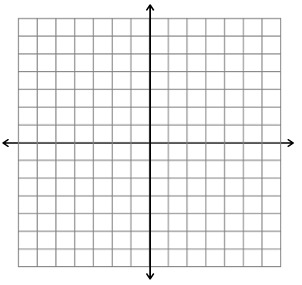 7
7
7
7 
7
-1
0
1
2 
3
3
3
3
3 
3
3
4
5
6 
7
-5
-4
-3
-2 
-1
-1
-1
-1
-1 
-1
OPEN
OPEN
OPEN
Graphing Step Functions
18)
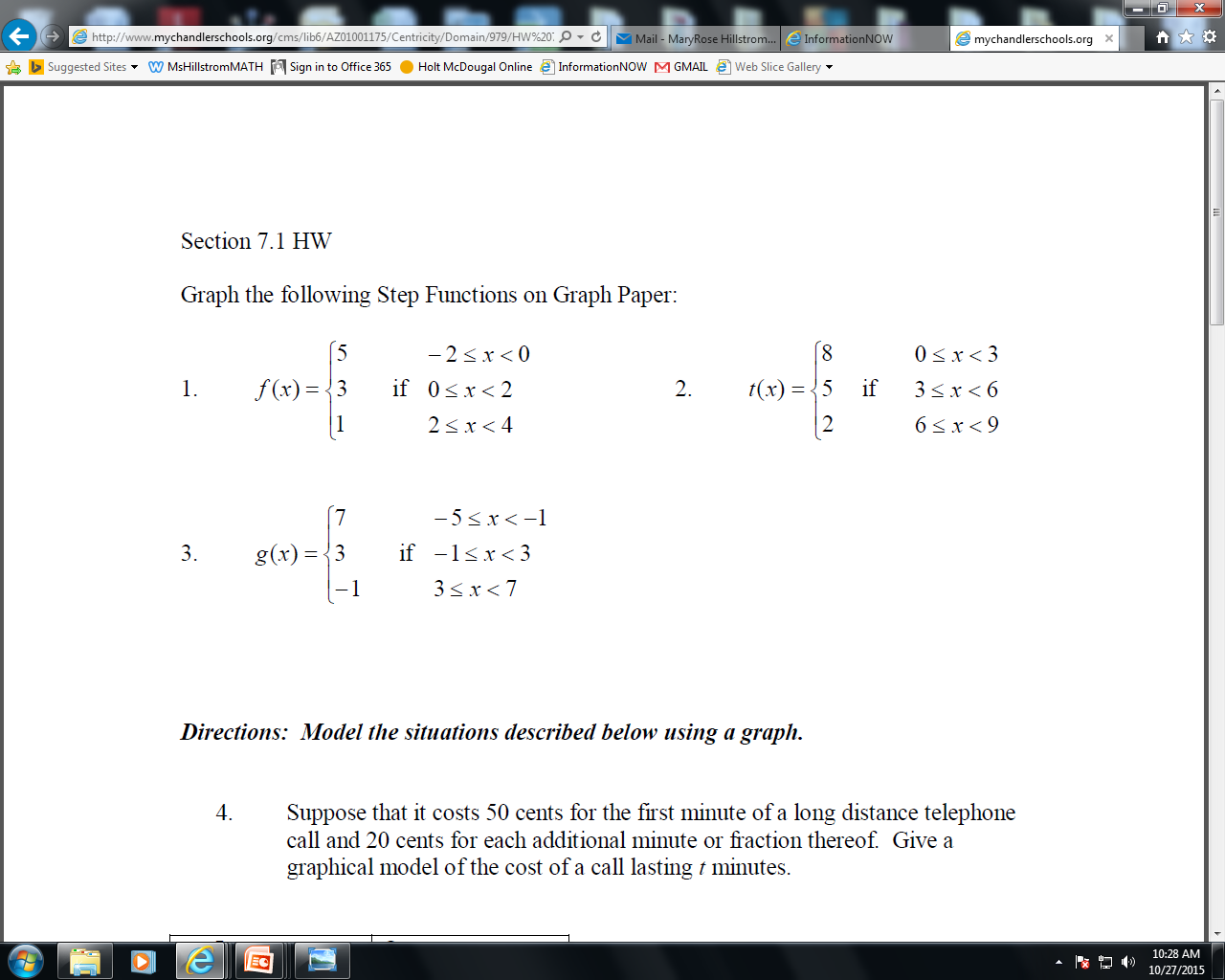 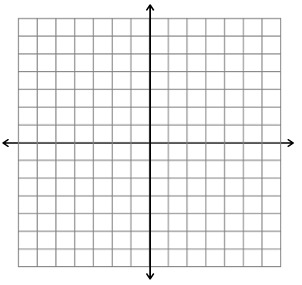 3
4
5 
6
5
5
5 
5
0
1
2 
3
8
8
8 
8
6
7
8 
9
2
2
2 
2
OPEN
OPEN
OPEN